ফু লে ল
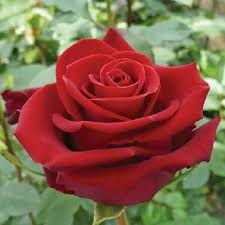 স
ক
ল
কে
শুভেচ্ছা
শিক্ষক পরিচিতি
পাঠ পরিচিতি
শ্রেণিঃ দশম
বিষয়  ভুগোল ও পরিবেশ
অধ্যায়ঃ ৬ষ্ঠ (বারিমন্ডল)
চিত্র
সমুদ্র তলদেশের ভূমিরূপ
আজ আমরা সমুদ্র তলদেশের 
ভূমিরূপ নিয়ে আলোচনা করবো।
এই পাঠ শেষে আমরা যা জানতে পারবো-
১। সমুদ্র তলদেশের ভূমিরূপের শ্রেণি বিভাগ করতে পারবো ।
Click Here
Click Here
২। সমুদ্র তলদেশের ভূমিরূপ ব্যাখ্যা করতে পারবো।
নিমজ্জিত শৈলশিরা
মহিসোপান
Click Here
Click Here
Click Here
Click Here
Click Here
গভীর সমুদ্রখাত
গভীর সমুদ্রখাত
মহিঢাল
গভীর সমুদ্রের বিশাল সমভূমি
সমুদ্র তলদেশের ভূমিরূপের শ্রেণি বিভাগ ।
মহীসোপান
উপকূলীয় ঢাল
পানির গভীরতা
সর্বোচ্চ গভীর ১৫০ মিটার
মহীসোপান
মহীসোপানের গড় প্রশস্ততা ৭০ কিমি।
Click Here
Click Here
Click Here
Click Here
পৃথিবীর মহাদেশসমূহের চারদিকে স্থলভাগের কিছু অংশ ঢালু হয়ে সমুদ্রের  পানির মধ্যে নেমে গেছে। এরূপে  সমুদ্রের উপকূলরেখা  থেকে তলদেশ  ক্রমনিম্ন নিমজ্জিত অংশকে  মহীসোপান বলে। মহীসোপানের সমুদ্রের পানির  সর্ব্বোচ্চ গভীরতা ১৫০ মিটার। এটি ১০ কোণে সমুদ্র তলদেশে নিমজ্জিত থাকে। গড় প্রশস্ততা ৭০ কিমি।
মহীঢাল
মহীসোপান
পানির গভীরতা
এর গভীর তা ২০০ থেকে ৩০০০ মিটার
মহীঢাল
মহীঢালের গড় প্রশস্ততা ১৬-৩২ কিমি।
Click Here
Click Here
Click Here
মহীসোপানের শেষ সীমানা  থেকে ভূভাগ হঠাৎ খাড়াভাবে নেমে  সমুদ্রের গভীর তলদেশের সঙ্গে মিশে যায়। এ ঢাল অংশকে মহীঢাল বলে। মহীঢালে সমুদ্রের পানির  সর্ব্বোচ্চ গভীরতা ২০০ থেকে ৩০০০ মিটার। এটি গডে প্রায় ১৬ থেকে ৩২ কি.মি। অসংখ্য গিরিখাত অবস্থান  করায় তা খুবই বন্ধুর প্রকৃতির ।
মূল্যায়ণ
১। মহীসোপান কত ডিগ্রী কোণে সমুদ্র তলদেশে নিমজ্জিত থাকে
১০ কোণে।
২। মহীঢালের গভীরতা  কত মিটার
Questioon
Questioon
Questioon
Answer
Answer
Answer
২০০-৩০০০ মিটার।
৩। সমুদ্র তলদেশের ভূমিরূপ  কত ধরণের
৫ ধরণের।
বাড়ির কাজ
আব্দুল্লাহ ও মিহাদ তার বাবার সাথে কক্সবাজার বেড়াতে গেল। সেখানে সমুদ্র সৈকতে নামতেই আব্দুল্লাহ তার বাবাকে জিজ্ঞাস  করলো সৈকতের ঢালু এতো কম কেন? তার বাবা বললেন, সমুদ্র তলদেশের ভূভাগের গঠনের কারণে এমনটা  হয়েছে। মিহাদ হঠাৎ বলে উঠলো আমি শুনেছি সমুদ্রে কিছু দূর গিয়ে খাড়া ঢাল থাকে। এর গভীরতাও  অনেক। 
ক) মহীসোপানের উপরের অংশকে কী বলে?
খ) মহীঢাল বন্ধুর প্রকৃতির হয় কেন?
গ) উদ্দিপকে আব্দুল্লাহর  জিজ্ঞাসিত ভূমিরূপটির গুরুত্ব বর্ণনা কর।   
ঘ) উদ্দিপকের  ভূভাগ  দুইটির তুলনামূলক বিশ্লেষণ কর।
সকলকে ধন্যবাদ